Entretiens européens – Octobre 2022
Armand Laferrère, Senior Vice President of Government Affairs
A resilient business model behindthe Orano group’s development
… confirming the group's drivers for growth,both in the Front End and the Back End
Global nuclear capacity is set to grow,driven by electricity needs…
The increase in the number of reactors in operation generates growth in:
Accessible Mining and Front End markets (demand for uranium, conversion & enrichment)
Accessible markets in the Back End of the cycle (management of used fuels, logistics)
Moreover, the group is also positioned in end-of-cycle services with waste management and the dismantling of nuclear facilities.
Net global nuclear capacity (Orano 2021 baseline scenario), in net gigawatts (GWe)
GWe net
IEA Net Zero Emissions Scenario (2021), to fully decarbonize energy by 2050
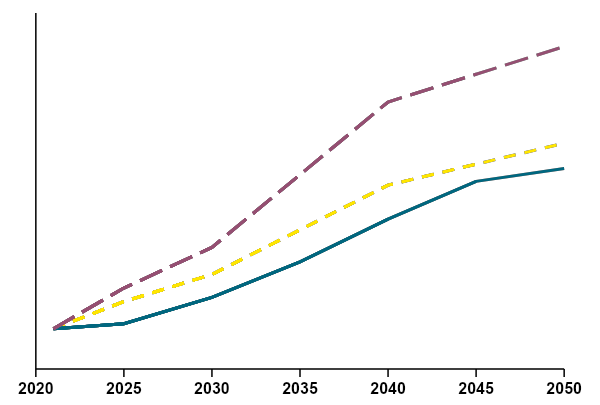 850
WEO 2021 - Sust. Dev.
800
Orano 2021 - Baseline
771
750
IEA 2021 - Net Zero
732
IEA WEO Sustainable Development Scenario (2021) to limit global warming to +2°C
700
694
650
636
606
600
600
To meet the commitments of the Paris Agreement, we have to speed up deployment ofnew installed nuclear capacity.
591
Orano baseline scenario (2021) with + 1.6% growth per year
577
582
550
514
CAGR
1,6%
529
500
489
451
450
469
400
419
382
375
375
Source: Orano analyses
Orano – Group presentation – June 2022
2
Ensure excellence right across the fuel cycle…
... and right across all service activities
Nuclear Packages & Services
The Group offers its customers efficient products and services, right across the cycle, from mining through to decommissioning, as well as in conversion, enrichment, recycling, logistics and engineering. 
Orano is also a major player in nuclear medicine and targeted alpha therapy with 212Pb, thanks to the work of its Orano Med subsidiary.
Engineering
Decommissioning & Services
Orano – Group presentation – June 2022
3